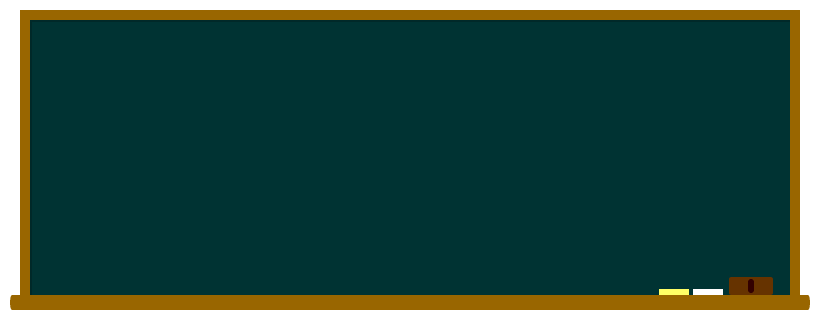 中学生保護者のみなさまへ
ひとりひとりが選択する
将来の実現を
学力向上でサポート！
にチャレンジ！
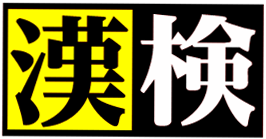 漢検をオススメする３つの理由
①高校入試で評価される！

　全国の高校・高等専門学校のうち、２校に１校以上（※2,823校）が
　入試で漢検を評価しています。評価の内容は、「点数加算」や
　「合否判定時に考慮する」など学校によってさまざまですが、中学
　時代の取り組みを証明するひとつの指標として漢検を評価している　
　高校・高等専門学校が多くあります。
　また、入試以外での評価（在学中の単位認定等）も含めると、
　3,000校以上の高校・高等専門学校が漢検を活用しています。
入試で活用
2,823校
調査対象
5,472校
入試評価以外
を含む活用
3,259校
★学校ごとの漢検評価情報の詳細はこちらから★
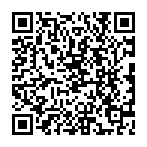 取得級が高いほど、多くの語彙を活用できる能力の証明になります。
ぜひ漢検HPから、お住まいの都道府県の状況をチェックしてください！
※2023年度　高校・高等専門学校における
「漢検」資格活用状況調査より
②全ての教科で必要な基礎学力が身につく！

　漢字や語彙がわかるようになると、文章の中で使われている言葉が読め、意味が理解できます。　　
　漢字・語彙力は国語の勉強だけでなく数学・英語・理科・社会等、他教科の学習に必要な「基礎学
　力」につながり、学力が全体的に向上します。
③目標に向かって、計画的に物事に取り組む力が身につく！

　漢検の受検を通じて身につくものは、「資格」や「語彙力」、「基礎学力」だけではありません。
　漢検合格という目標に向かって学習することで、計画的に物事に取り組む力が身につきます。こ
　の力は高校入試に合格したり、将来希望の職業に就いて活躍するときにも、とても大切な力にな　
　ます。この力は一朝一夕で身につけることはできません。漢検受検をきっかけに、お子さまが計
　画的に学習する力を身につける一歩を応援しませんか。
漢検　調査
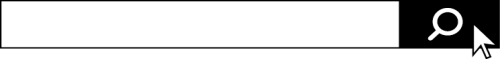 早めの挑戦が「合格」のカギ？！
＜中学３年生の３級取得率＞
「検定試験への挑戦は高校入試が近づいた中学３年生になってから…」と考えがちです。しかし、受験生は校内テストに、入試に向けた受験勉強にと、多忙な毎日を送ることも少なくありません。

実は、中学１・２年生のうちから早めに漢検に取り組み、５級（小学６年生修了程度）・４級（中学校在学程度）とステップアップして３級（中学校卒業程度）を受検した生徒は、ステップアップしなかった生徒よりも中学３年生時の３級取得率が高いということが分かっています（※）。

合格するためには相応の学習量が必要です。
目標とする級に合格するためには、受験勉強が本格
化する前に、余裕をもって学習をスタートさせること
が大切です。
※２０21年度/漢検協会調べ
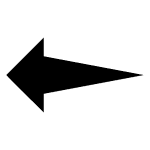 ６４.４％
5９.９％
４・５級を
受検した後、
３級を
受検した人
3級のみを
受検した人
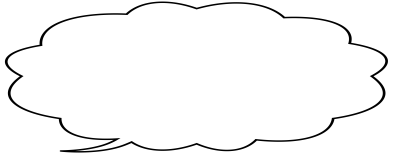 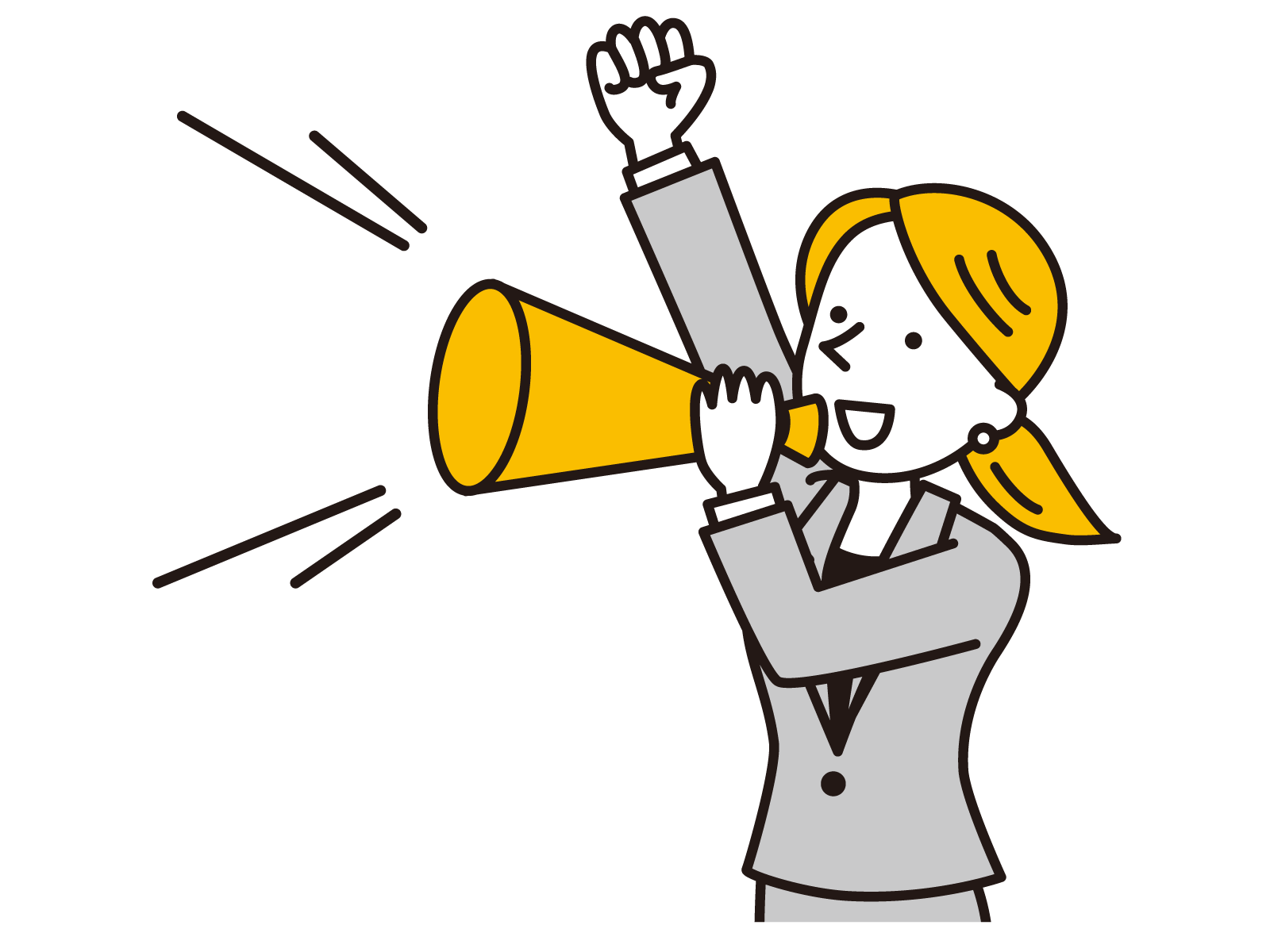 合格を勝ち取る
ために１・２年生のうちから
コツコツ取り組もう！
（団体名：●●）で「漢検」を受検できます
（団体名：●●）は（公財）日本漢字能力検定協会より、準会場として認定されています。
10名以上の志願者がいる場合、 通いなれた（団体名：●●）で漢字検定を受検できます。（団体名：●●）では、毎年●月と●月の●回実施しています。
どの級からでも受検できるので自分にあったペースで学習することができます。まずは、漢検ホームページの検定問題をみて、受検する級を検討してみましょう。
（団体名：●●）での次回「漢検」実施のご案内
当校では年間●回程度、「漢検」を実施しています。
次回の検定については、以下のとおりです。
受検をご希望の方はお早めにお申し込みください。
■検定日　　　　●月●日（●）
■申込締切日　●月●日（●）　
■申込窓口　　 ●●先生まで
ここに貴団体の連絡先等を
自由にご入力ください。